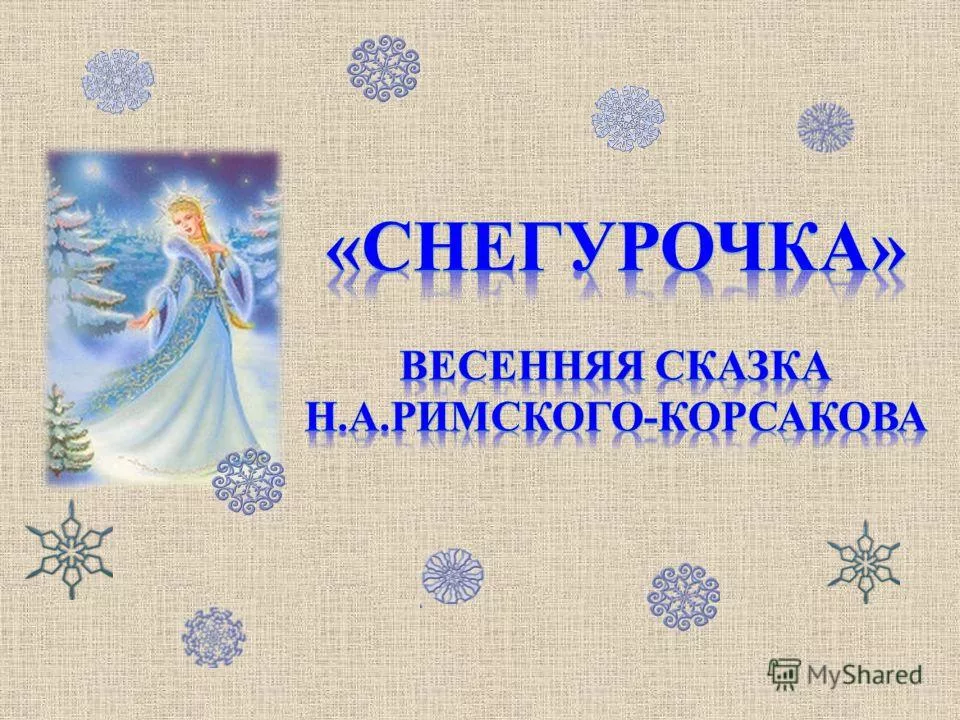 В 1874 году Николай Андреевич Римский-Корсаков впервые прочел сказку Александра Николаевича Островского «Снегурочка». В феврале 1881 года опера была предъявлена общественности. Однако опера не сразу пришлась по вкусу публике. Премьера оказалась малоудачной, как и несколько последующих постановок. Истинное начало театральной жизни «Снегурочки» приходится на 1885 год, когда опера была поставлена в великолепном декоративном убранстве Виктора Васнецова в Московской частной опере. С тех пор «Снегурочка» еще долго не покидала сцену.
Снегурочка — центральная фигура произведения. Девушка необычайной красоты, отчаянно желающая познать любовь, но при этом холодная сердцем. Чистая, отчасти наивная и абсолютно чуждая людям-берендеям, она оказывается готова отдать всё, даже свою жизнь, в обмен на знание о том, что такое любовь и почему все так жаждут её.
Мороз — отец Снегурочки, грозный и строгий, стремившийся уберечь свою дочь от всевозможных бед.
Весна-Красна — мать девушки, которая несмотря на предчувствие беды не смогла пойти наперекор своей природе и мольбам дочери и наделила её способностью любить.
Лель — ветреный и весёлый пастушок, первым пробудивший какие-то чувства и эмоции в Снегурочке. Именно из-за того, что оказалась отвергнута им, девушка бросилась к Весне.
Мизгирь — торговый гость, или, иначе говоря, купец, полюбивший девушку настолько сильно, что не только предложил за неё все свои богатства, но и оставил Купаву, несостоявшуюся свою невесту, тем самым нарушив исконно соблюдавшиеся обычаи берендеева царства. В конце концов он обрёл взаимность той, кого любил, но ненадолго — и после ее гибели сам расстался с жизнью.
Важную роль в музыкальной характеристике Снегурочки играет солирующая флейта - это  тембр Снегурочки. Звучание этого инструмента будет долго сопровождать холодную красавицу, пока его не сменят более "тёплые" краски кларнета. Ария имеет трёхчастное строение. В медленной средней части, как отзвук песен Леля, появляется задушевная лирическая мелодия народного склада.
Музыка оперы, проникнутая неувядаемой свежестью и мудрой простотой народных песен, окрашена мягкой лирикой, весенними тонами расцветающей природы. Оркестровое вступление к прологу — красочный музыкальный пейзаж, живописующий пробуждение природы от зимней спячки; суровая, угрюмая мелодия Мороза сменяется нежными, обаятельными напевами Весны. В хоре «Собирались птицы» (игровая народная песня) оркестр имитирует голоса птиц.
Мне очень понравилась опера Николая Андреевича Римского-Корсакова  «Снегурочка» .  Прекрасная музыка, великолепная работа художников.